教育部全校型中文閱讀書寫課程革新推動計畫
全人觀點‧從心讀寫
105-1
「中文閱讀與表達」授課教師
陳憶蘇、熊仙如、林麗美
陳金英、施寬文、楊雅琪
孔榕
王浩一
簡報製作
老師: 楊雅琪    
助理: 顏惠君
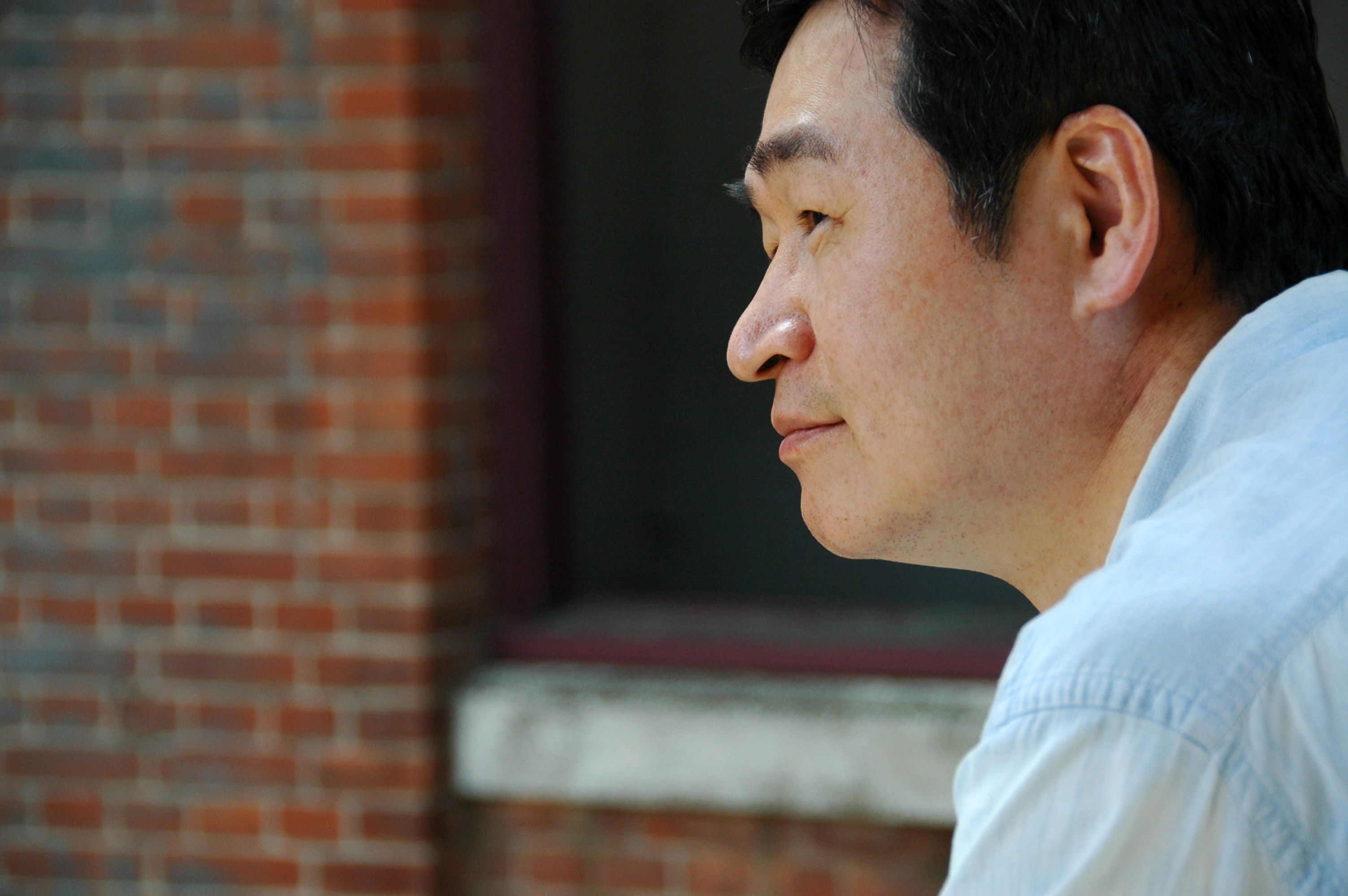 王浩一
出生於南投
在台南念大學，
  從此愛上古都府城。
現任台南市珍貴樹木
  保護委員會之委員
常戲稱自己是文藝老青年
作品
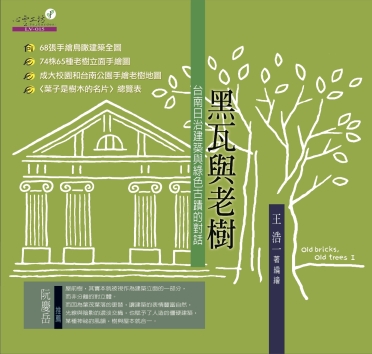 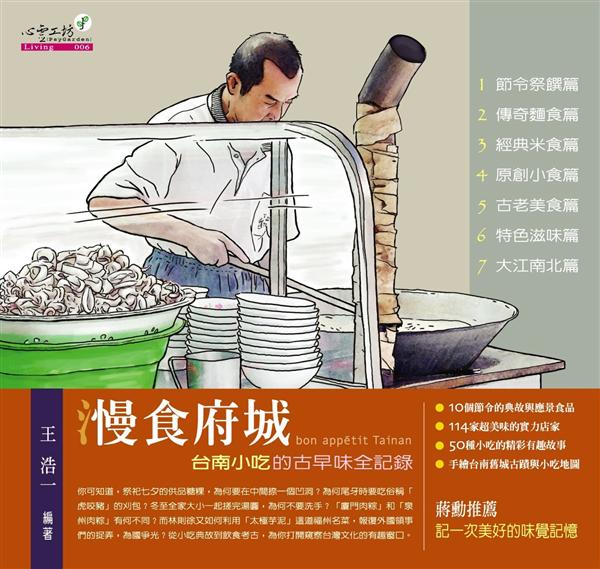 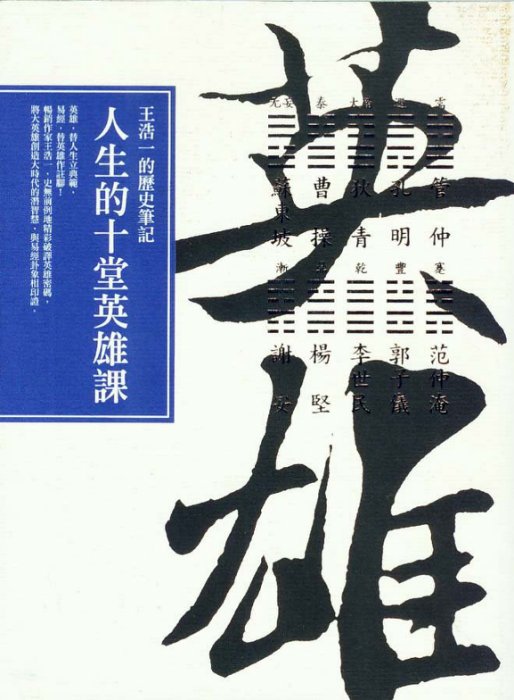 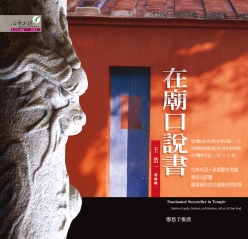 (2010)
(2011)
(2007)
(2008)
你眼中的台南？
1922
2008
2010
2012
1923
2009
2011
2013
鹿兒島
集氣祝福
覆土儀式
染得褐根菌
陸續鋸截乾枯樹幹
僅剩主幹
潭美颱風前夕
醫治搶救無效
台南
孔廟
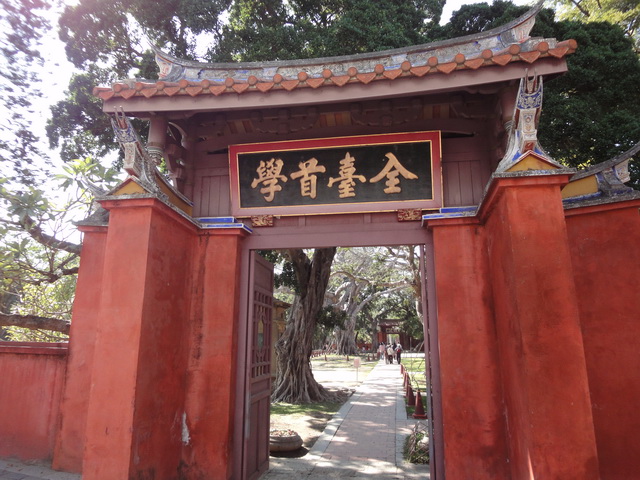 https://www.youtube.com/watch?v=ZSf7Q4zBdSo#action=share
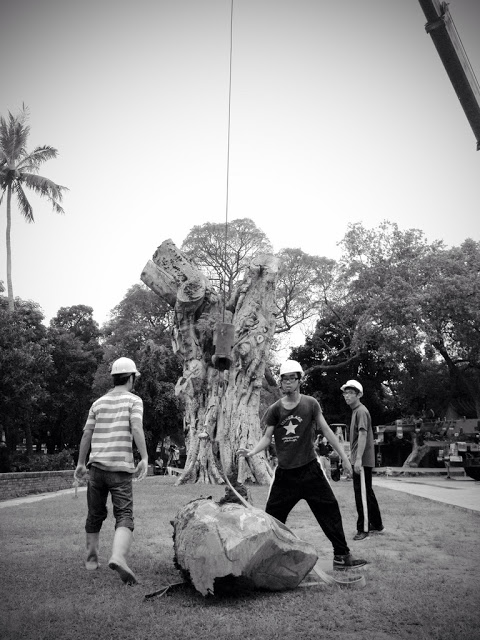 可是老樹幹枯燥許久，木質乾硬。
先解鋸成小塊小塊搬離，
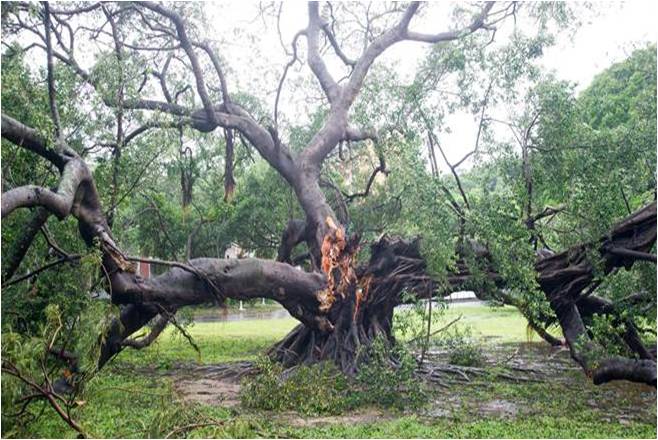 剩餘樹幹下半部，吊車因為貪圖便利，將一大截
樹幹強力拉離，腐朽的主幹暴掰為二。
圍牆上「思樂泮水」的康熙骨牌，當場被砸裂，矮牆下的乾隆櫺星門遺跡也遭破壞。
如果孔榕有靈，這般粗魯的撕扯退場，他要如何含恨？
孔榕告別式
2010的初夏，綠葉落盡，如化療後的空虛，


熠熠星子編織絲綢被子覆蓋我的寒意和失眠。
聽見了通知我前往下一站的鳴響
聽見了說書人述說著我一生的故事
1922年，從北方島嶼移居到了孔廟門前，守護著這城市的明清文化。
如今卻已逝去，俯身看著寫著心思的你們，謝謝這座城市百年的相伴。
再見了，愛我的城市，台南。
燕去也，紅隼來
我有一張孔榕舊照片，照片中的他，
來台以三年，姿態勃勃，蓊蓊鬱鬱。
「大門口種大木」，合成「困」字，
這是日本人要困住漢文化的心思。
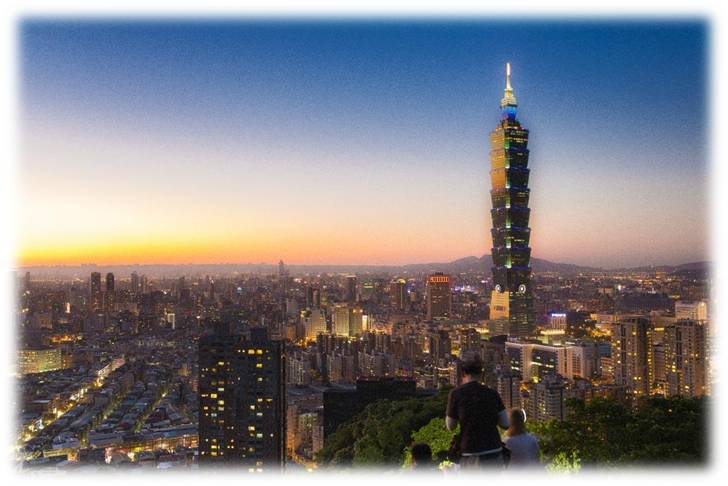 北台灣的台北已經取代台南
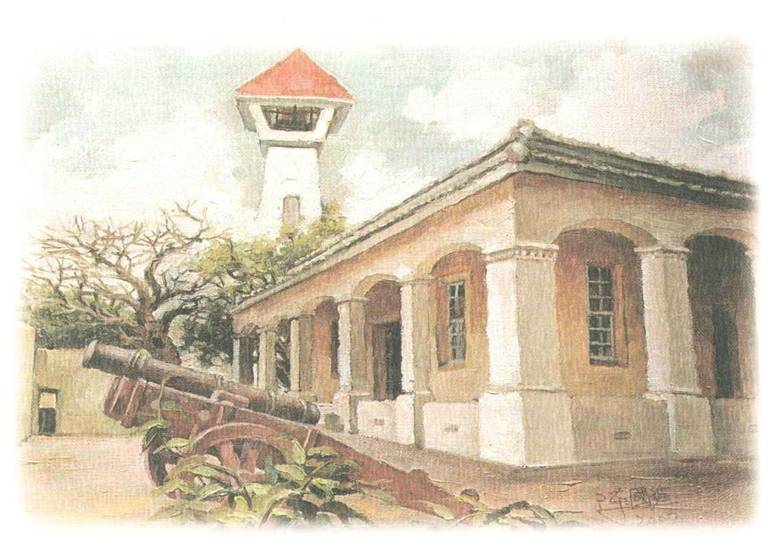 成了台灣政治、文化、經濟中心
約三十年前，「善待古蹟」的觀念開始在台灣萌芽，台南大小歷史建築反而「僥倖」地留了下了。
一個城市如果沒有老房子，就沒有記憶，沒有古蹟，就沒有城市的歷史，台南舊城為台灣保留了這些。
孔廟這株風水樹，成了英雄，這是我的解讀。
前有千萬年，後有千萬年；
中間一百年，謝謝你相陪。
你心中的城市歷史？
參考文獻
作者介紹：心靈工坊

http://www.psygarden.com.tw/writer.php?func=author&authorid=MjAwNzA2MTExMjA4NDU=